Earth Science Vocab 8
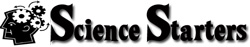 Unscramble the letters to identify each term.
1. Produced through photosynthesis allowing an explosion in life forms on earth
GOEXNY
DBOY
2. Type of fossil with actual remains
ESMERTOIET
3. Considered time capsules for Earth’s history
ANMIEMOT
4. Often used as an index fossil
5. These organisms with many cells first formed in the Proterozoic Eon
LMUELTICALURL
T. Tomm 2022   https://sciencespot.net
Earth Science Vocab 8
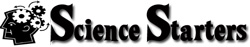 The answers are …
GOEXNY
1. Produced through photosynthesis allowing an explosion in life forms on earth
OXYGEN
BODY
DBOY
2. Type of fossil with actual remains
ESMERTOIET
3. Considered time capsules for Earth’s history
METEORITES
ANMIEMOT
AMMONITE
4. Often used as an index fossil
LMUELTICALURL
5. These organisms with many cells first formed in the Proterozoic Eon
MULTICELLULAR